Highlighting Scholarship: Conference Talks and Posters, Publications
Changing Image
Right click on image and select “Change Picture.”
OSU Engagement Conference
 
Rural Communities Explorer: Data-Driven Engagement, Decision-Making, and Partnership Building
Shannon Caplan
 
 
National Extension Association of Family & Consumer Sciences
 
Nourished and Thriving Children Trauma-Informed Nutrition Online Course
Jenny Rudolph
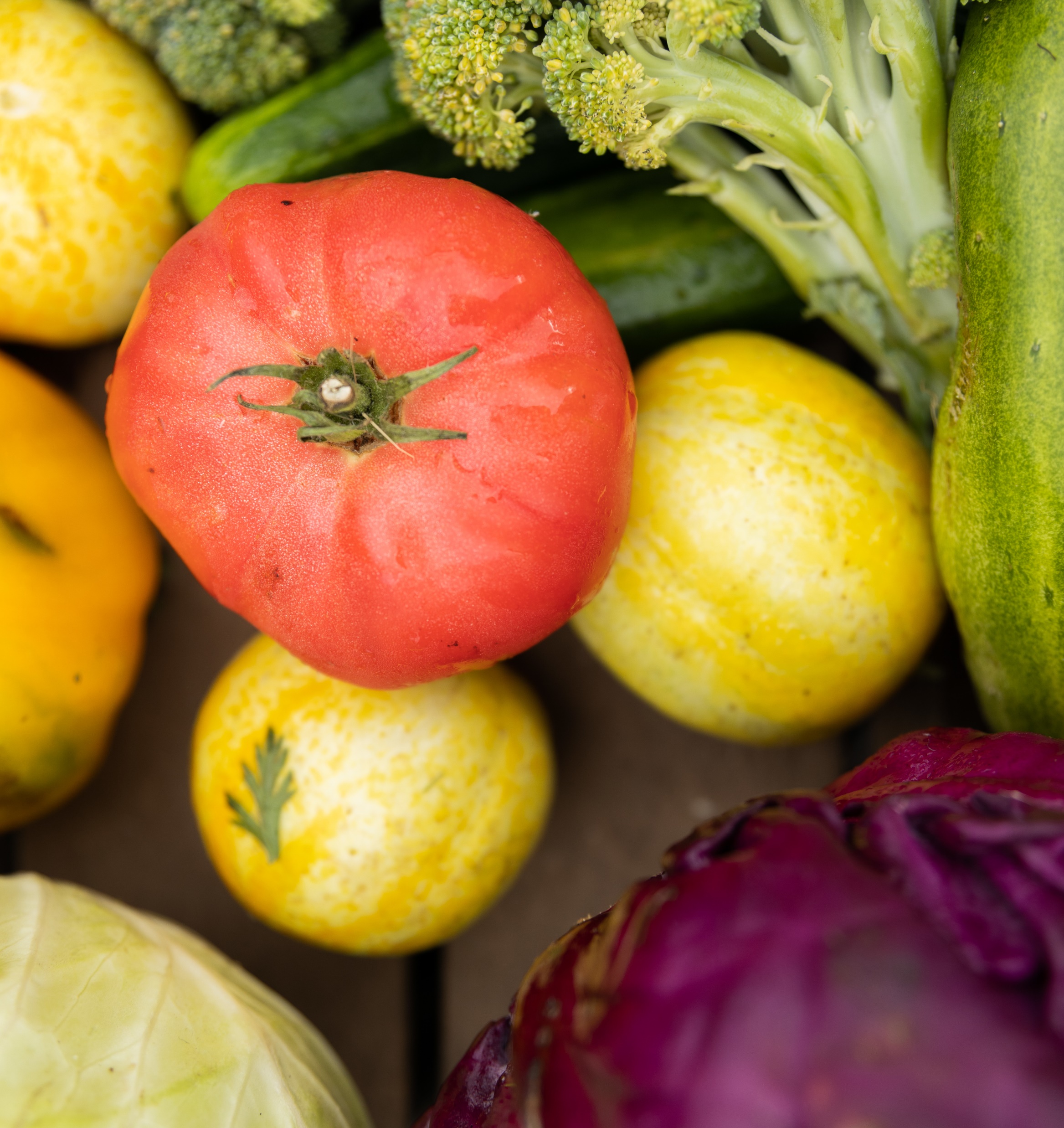 Highlighting Scholarship (cont.)Send submissions to Shannon.Caplan@oregonstate.edu
Changing Image
Right click on image and select “Change Picture.”
Oregon Public Health Association
 
Transforming Academia for Equity (TAE) initiative
Katherine MacTavish, Jonathan Garcia, Cynthia Mojica, David Rothwell, Stephanie Grutzmacher, Marie Harvey, Ashley Vaughn, Erika Carillo, Allison Myers, Ricardo Contreras, Jey Blodgett, Frida Endinjok, Cesar Arredondo Abreu, Esmeralda Julyan
 
Getting the Gorge Smoke Ready: Improving Community Readiness and Response for Smoke Events in the Columbia River Gorge
Lauren Kraemer, Livi Plihal, Claire Rawson, Paul Lindberg
 
Linn-Benton 2022-23 Latino Family Food Security Needs Assessment
Tina Dodge, Megan Patton-Lopez, Gabriela Esquivel 
 
An Examination Of COVID Vaccination Acceptance And Resistance In Oregon's Latinx Communities Three Years Into The Pandemic
Roberta Riportella, Marc Braverman, Mario Magaña, Amy Young, Tina Dodge
 
Posters
 
Increase Fruit And Vegetable Consumption By Engaging Youth At The Summer Farmers' Markets 
Tina Dodge, Katie Ahern, Mandy Hatfield, Cheryl Kirk, Barbara Brody
 
Scoping Steps Toward Equity: Reviewing Physical Activity Active Living Evidence For Practice 
Tina Dodge, Deborah H. John, Lauri Andress, Semra Aytur, Jeanette Gustat, Rebecca Lee
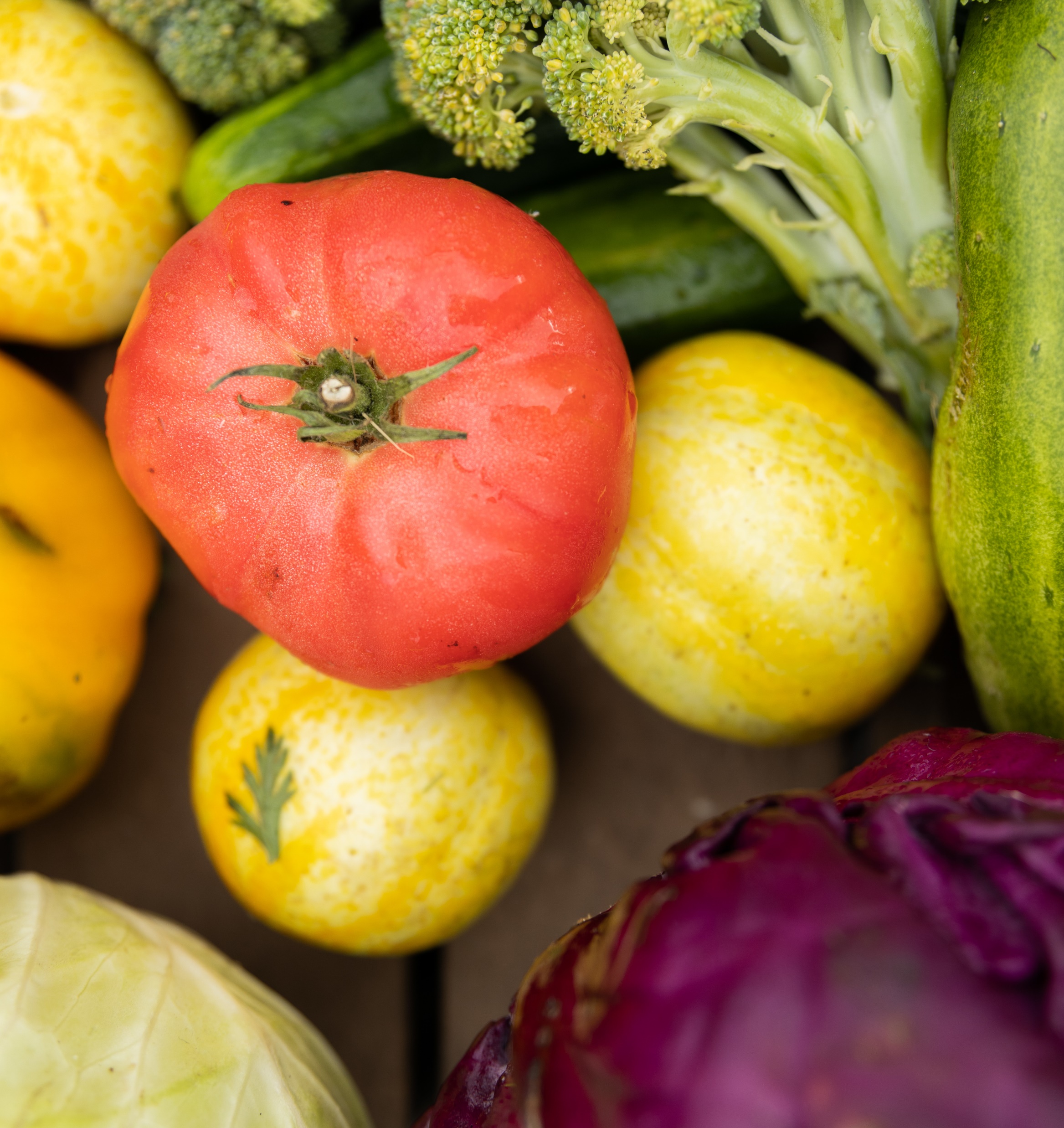